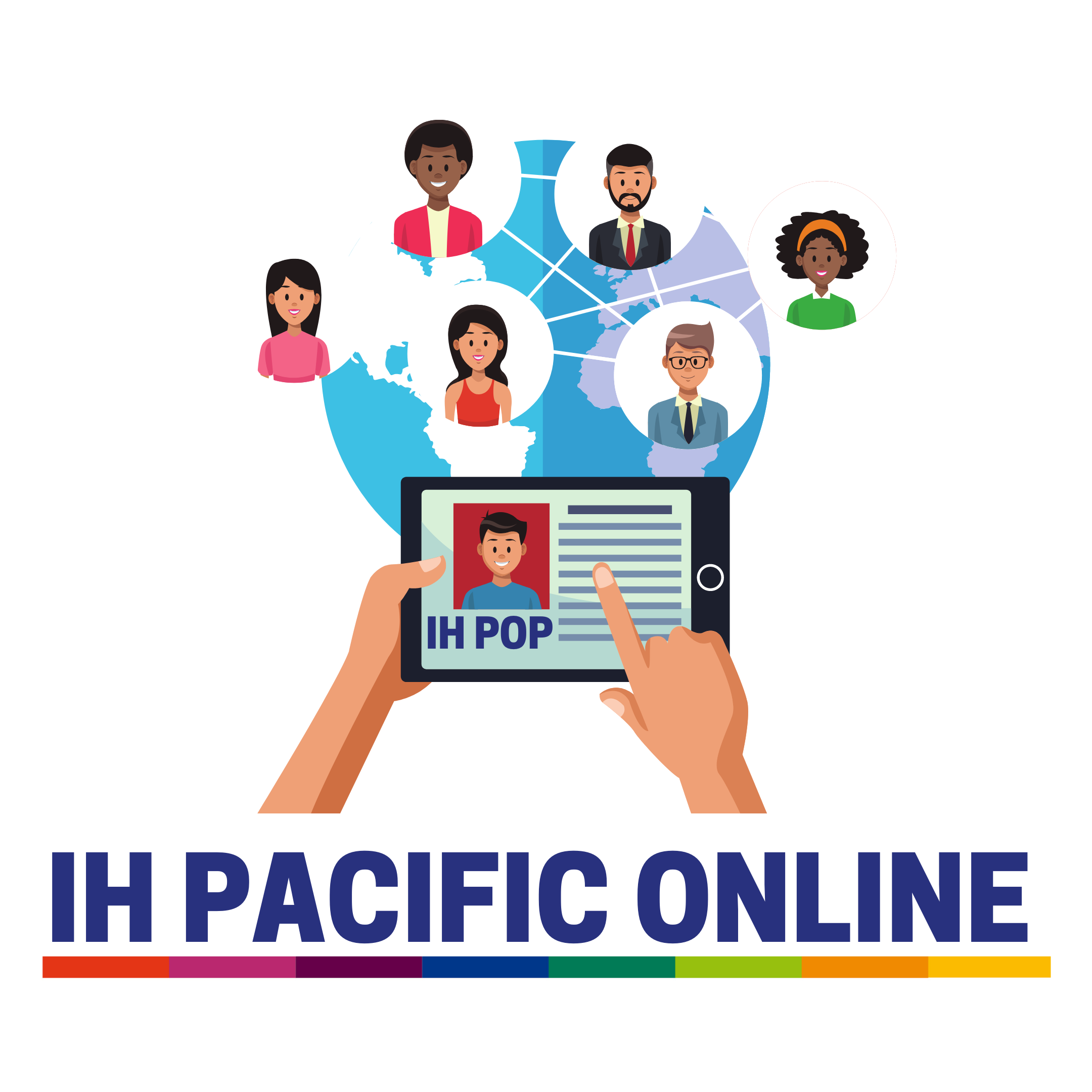 Pre-Arrival English
Festivals and Activities 
In Vancouver
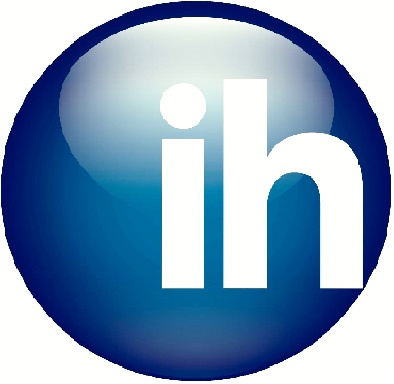 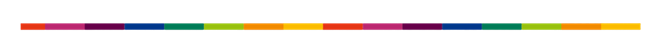 Copyright © 2020 International House Pacific Group
Do not share or copy without permission
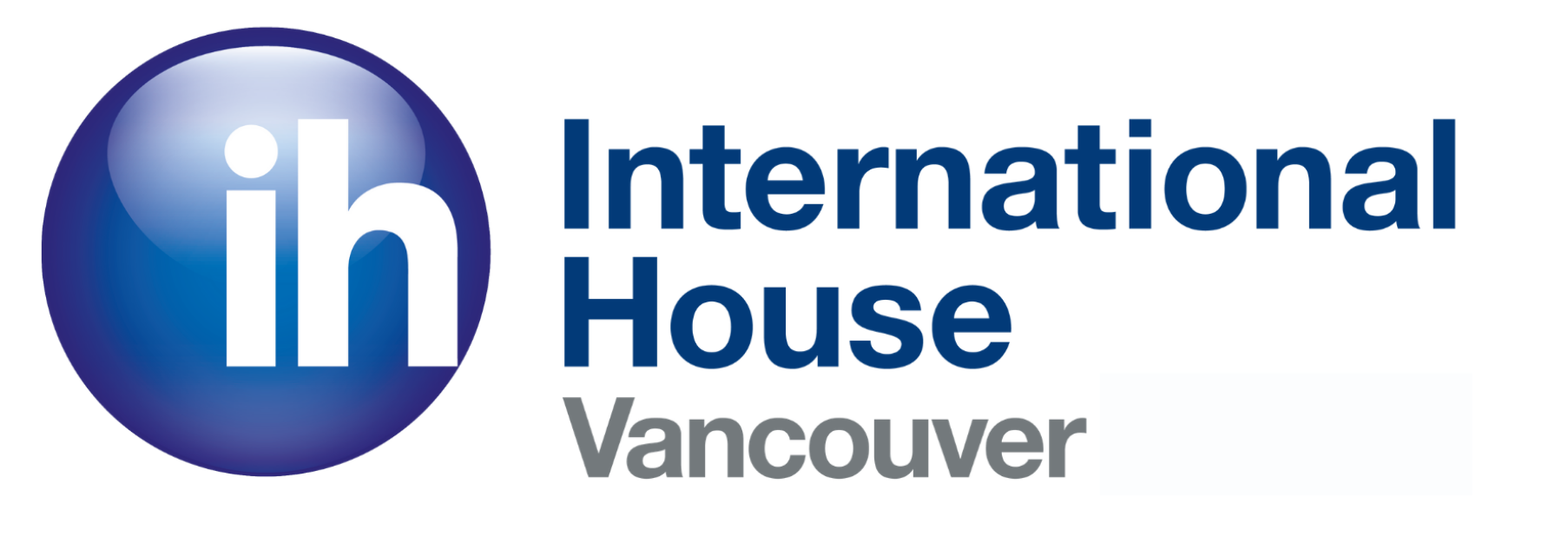 Warm-Up
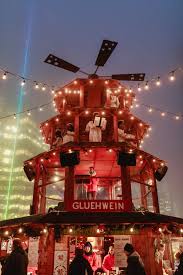 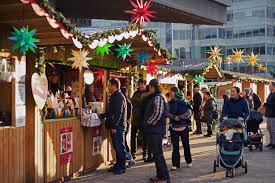 What festivals or events do you celebrate in your city?
Which one is your favorite?
How do you prepare for this celebration?
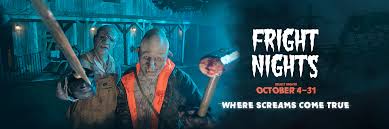 Photo courtesy of tourismvancouver.com
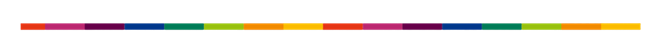 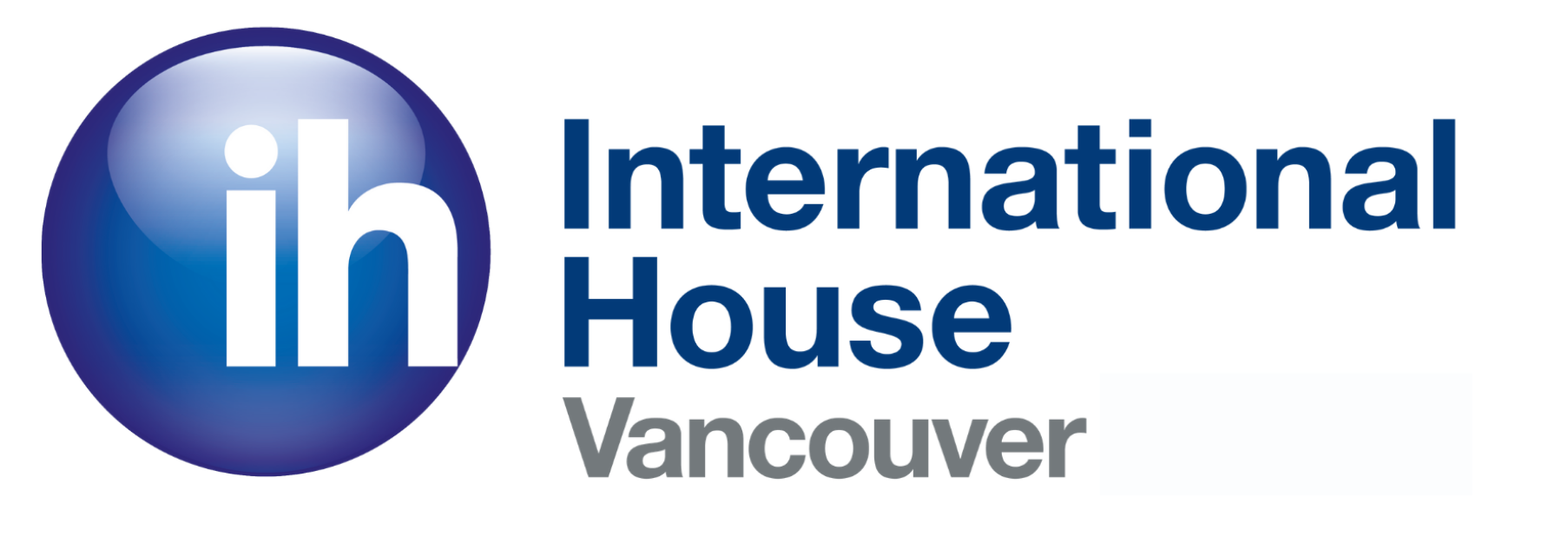 Festivals and Events
Festival of Lights (December-January)
Dine-Out Vancouver (January/February)
Jazz Festival (June)
Playland/PNE (June)
Celebration of Lights (July)
Fright Nights / Halloween (October)
Ice Skating (December)
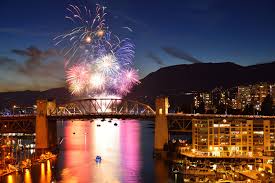 Photo courtesy of tourismvancouver.com
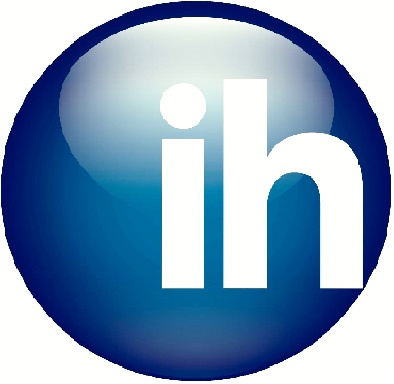 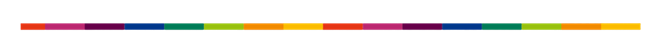 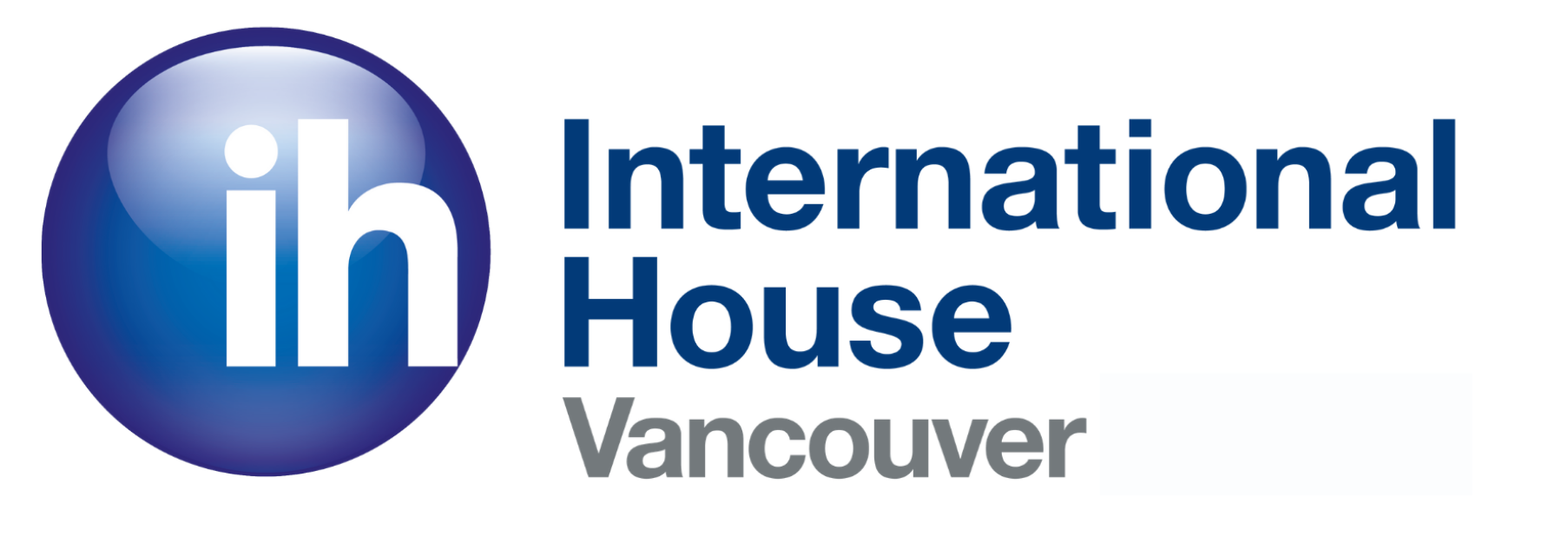 Festival of Lights
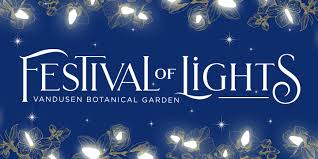 at the Van Dusen Botanical Garden from December to the following January
displays feature over 1 million lights spread out over 15 acres of gardens
open from 4:00 pm until 9:30 pm throughout December 
Amazing instagramable moments and photography session!
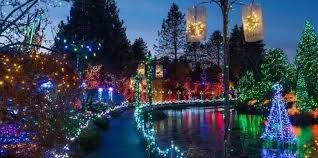 Photo courtesy of tourismvancouver.com
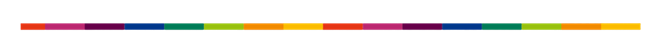 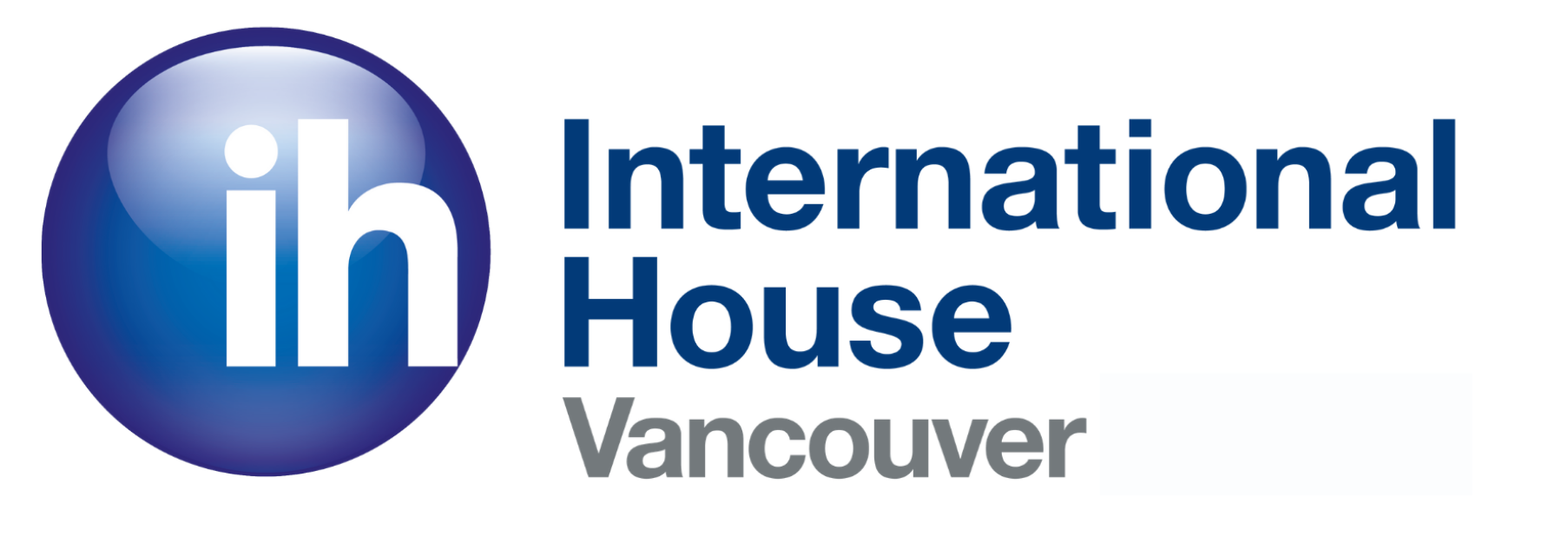 Dine-Out Vancouver
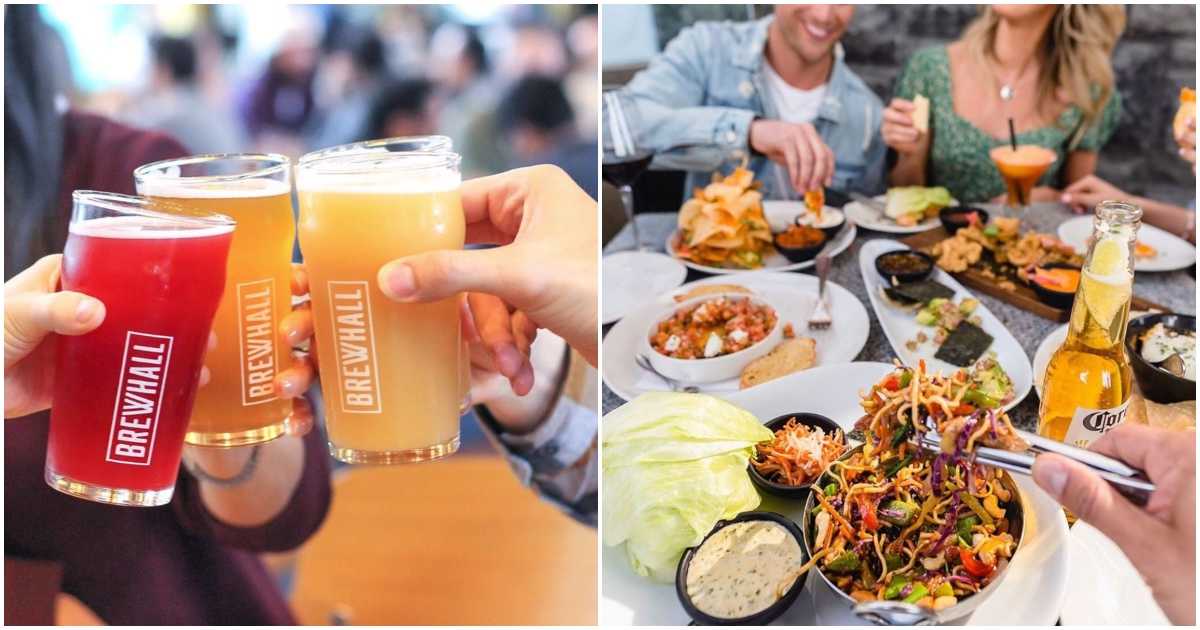 For a few weeks in January and February, the city of Vancouver hosts ‘Dine Out Vancouver’
Select restaurants in every neighborhood participate by creating a specialty menu for a fixed price
Great way to sample the various places and different cuisines all in one city!
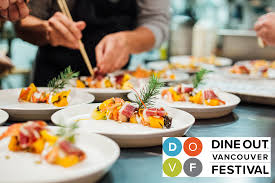 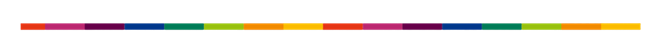 Photo courtesy of tourismvancouver.com
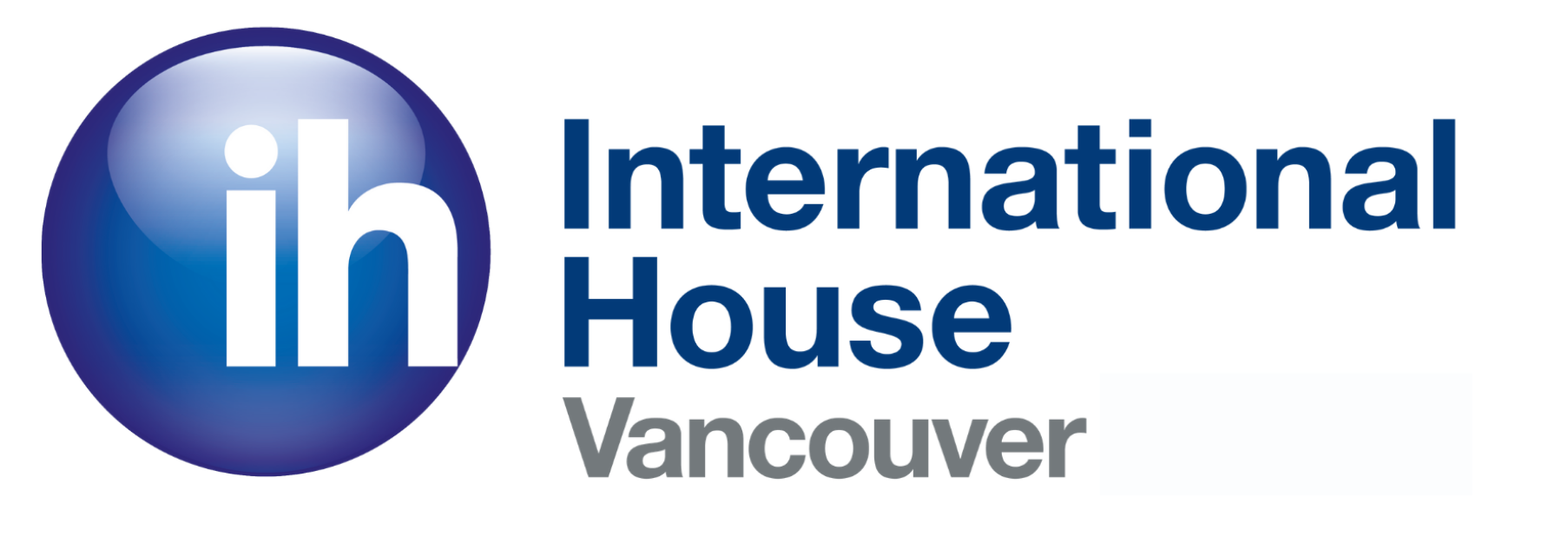 Jazz Festival
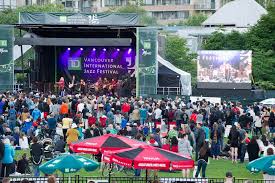 Not only are jazz performances at the bars and restaurants of Vancouver, there are also free outdoor concerts
Venues include the Vancouver Art Gallery, Granville Island and David Lam Park
Fun for all ages!
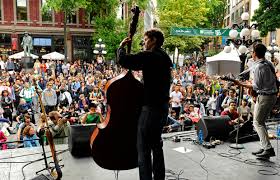 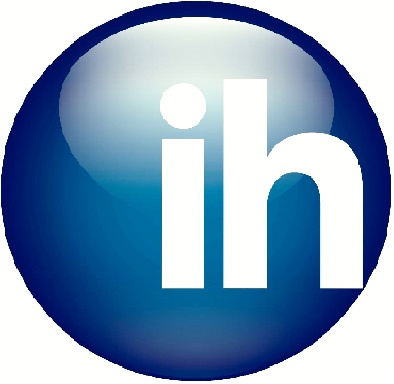 Photo courtesy of tourismvancouver.com
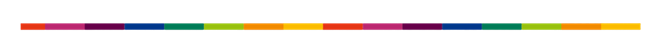 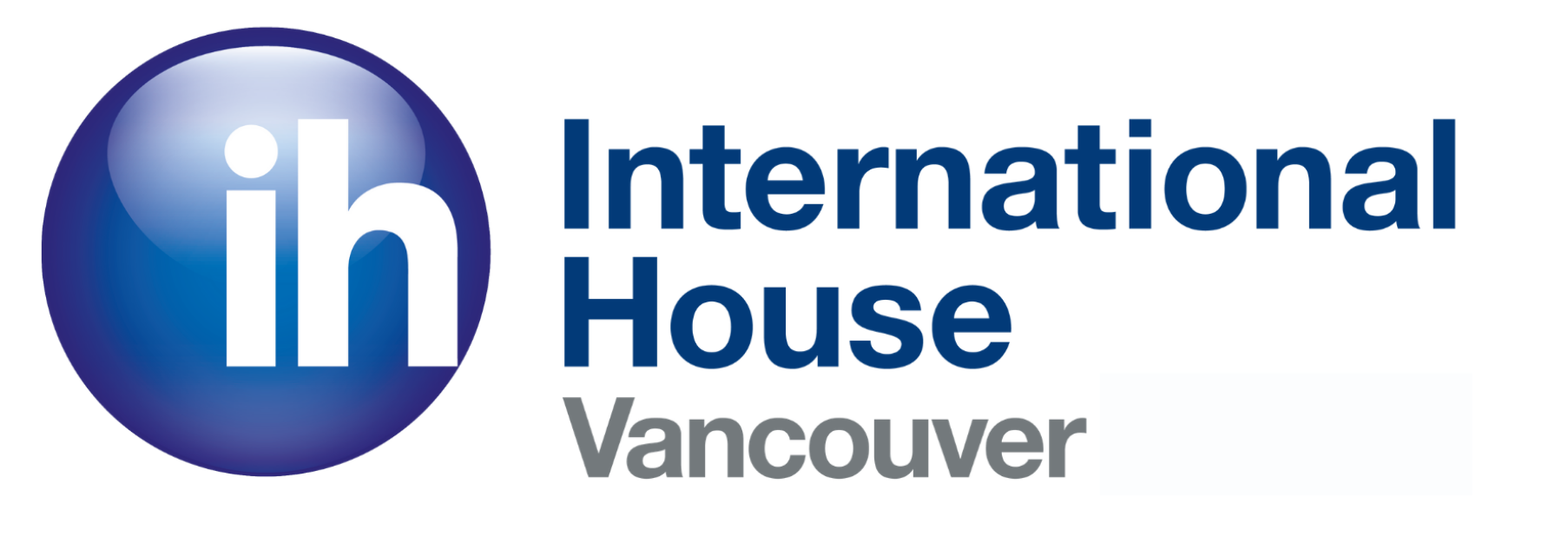 Playland/PNE
Opens June to September
National Amusement Park
Great food and fun rides
Beautiful photo spots
Affordable prices
Family-friendly activities
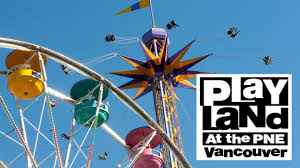 Photo courtesy of tourismvancouver.com
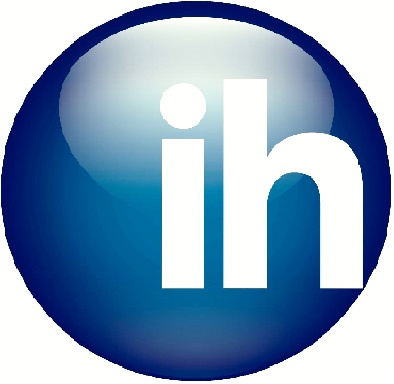 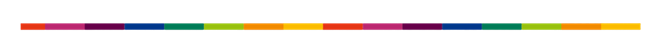 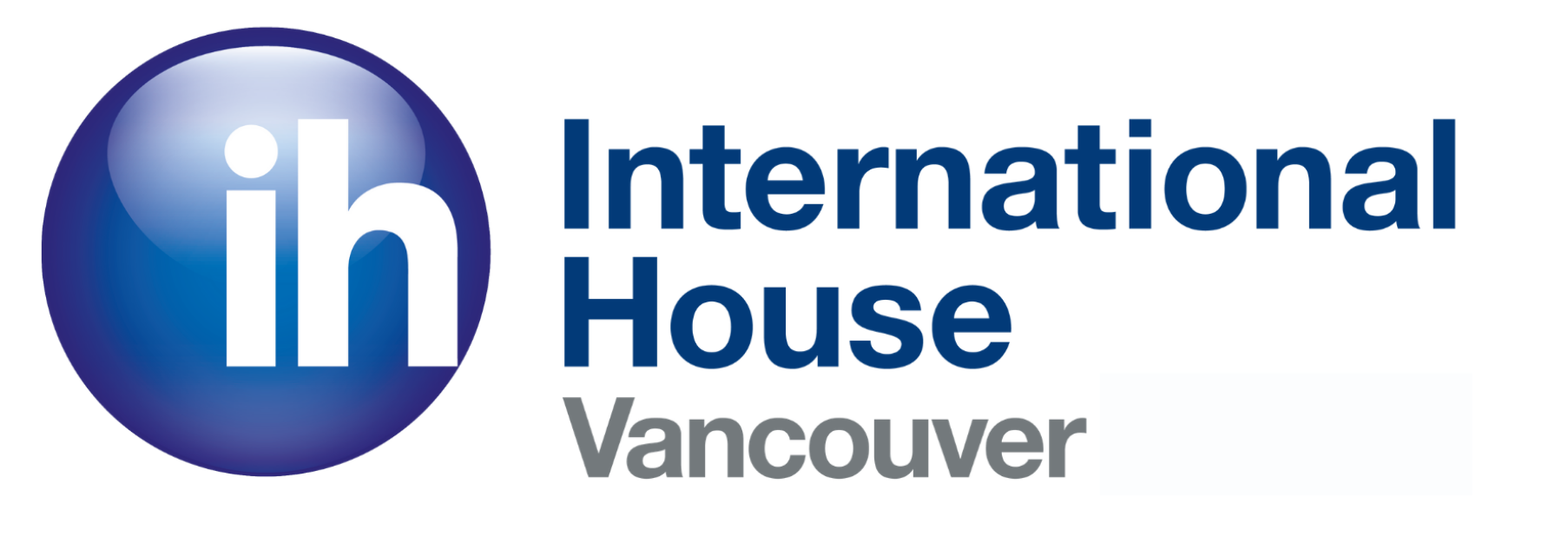 Celebration of Lights
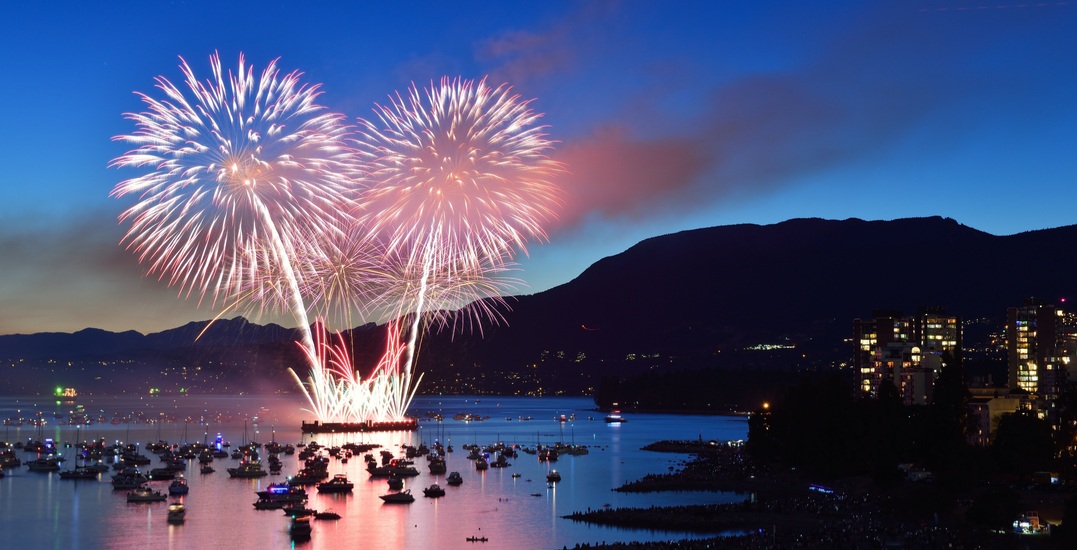 Annual fireworks competition
Three countries each year 
Great spots to watch the fireworks 
English Bay 
Burrard Bridge
Stanley Park
Kitsilano Beach
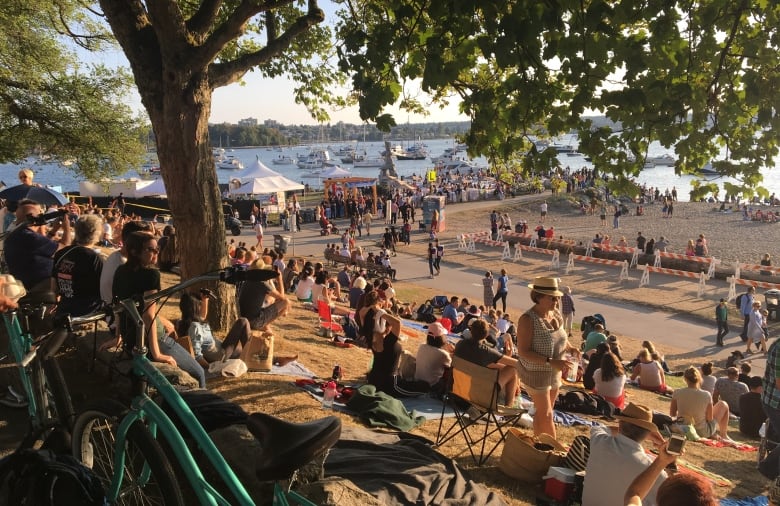 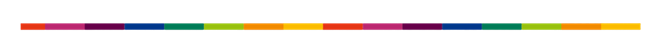 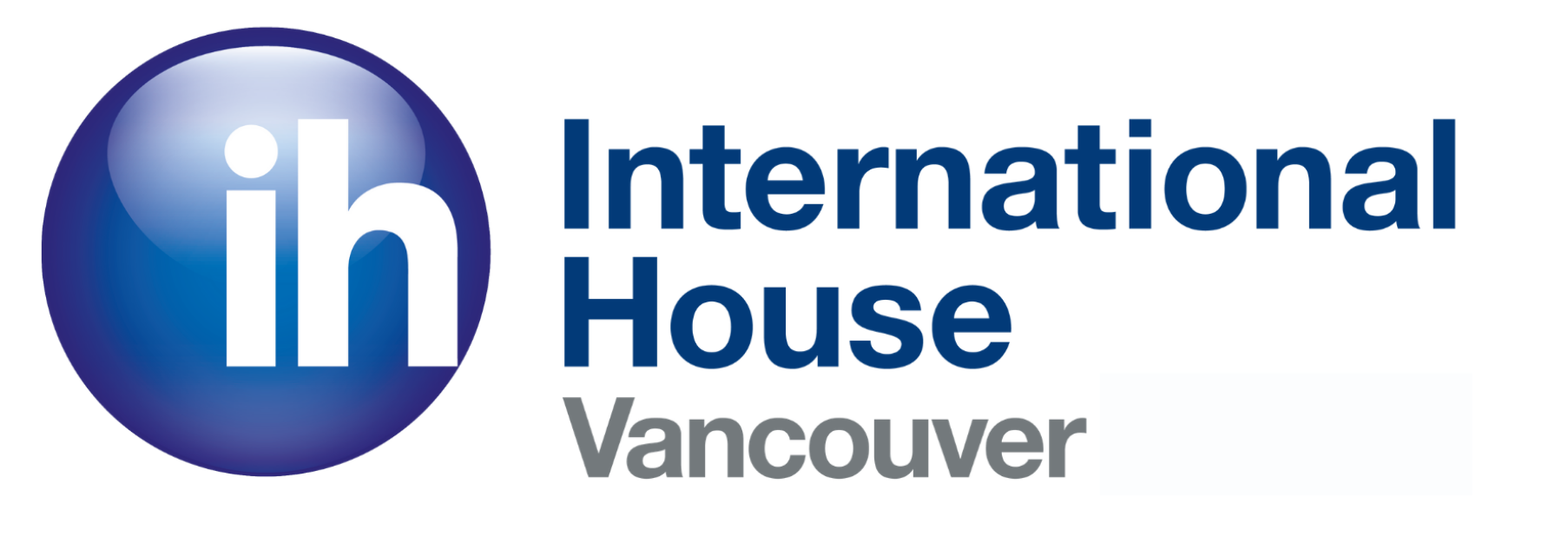 Fright Nights for Halloween
Hosted at the Playland Amusement Park
Get scared by all the spooky ghosts
Wear a costume (optional)
Great way to celebration the Halloween spirit!
Feature is the Haunted House
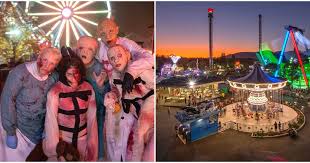 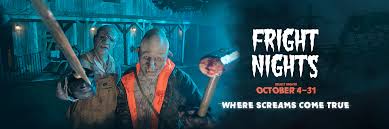 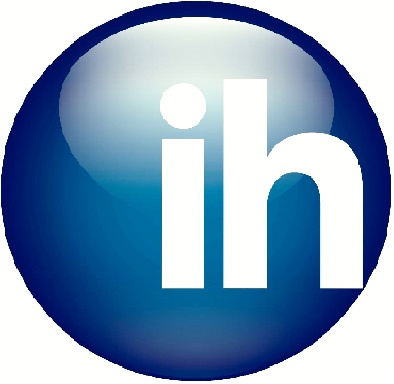 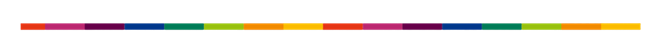 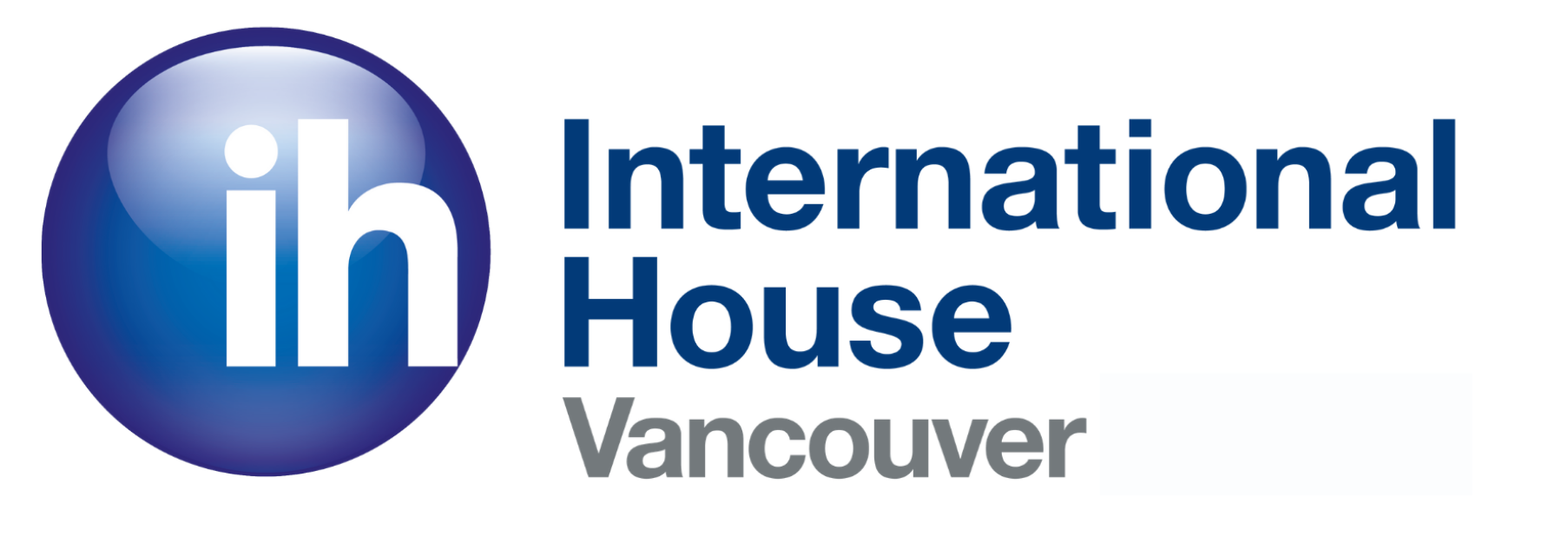 Ice Skating (Robson Square)
Held during the winter season
In the heart of the city
Skating is free! 
(skate rentals are $5)
More ice skating at the new outdoor rink on the North Shore at Shipyard Commons
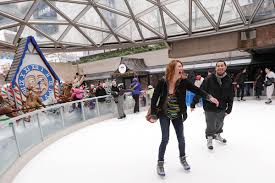 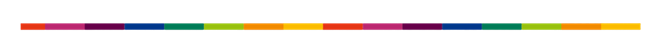 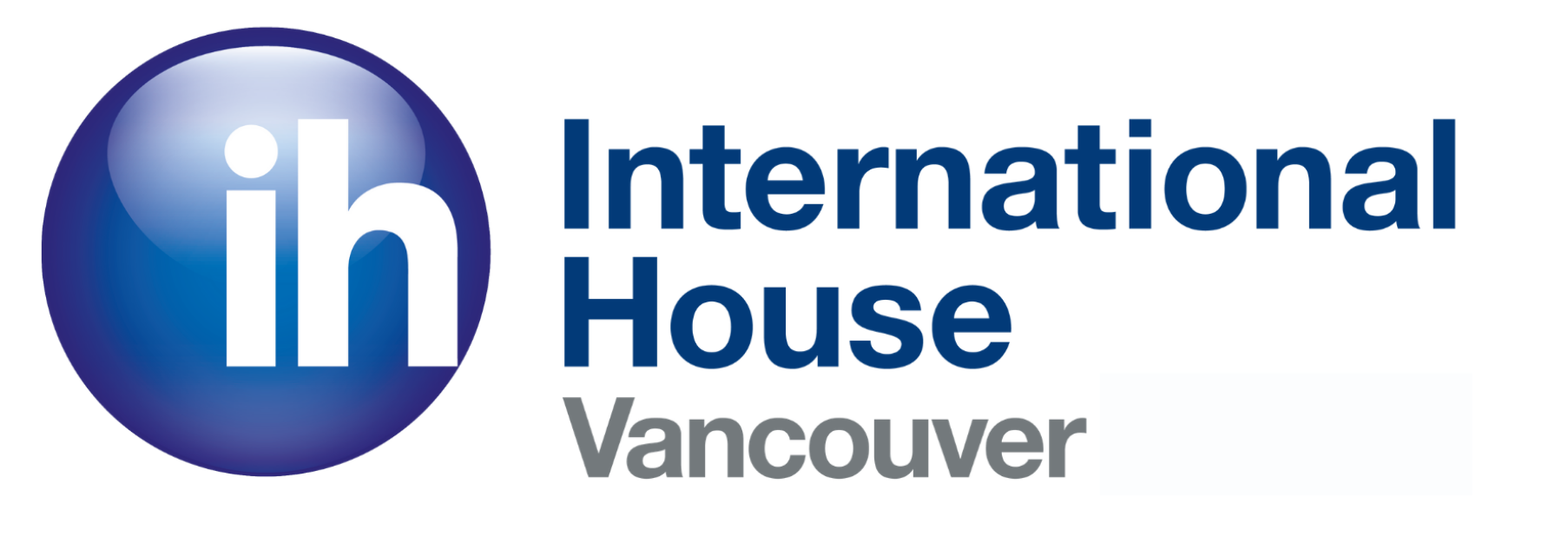 Wrap-Up
What festival do you have in your country that is most similar to these?
Which one seems the most different to you?
Which are you most excited to experience?
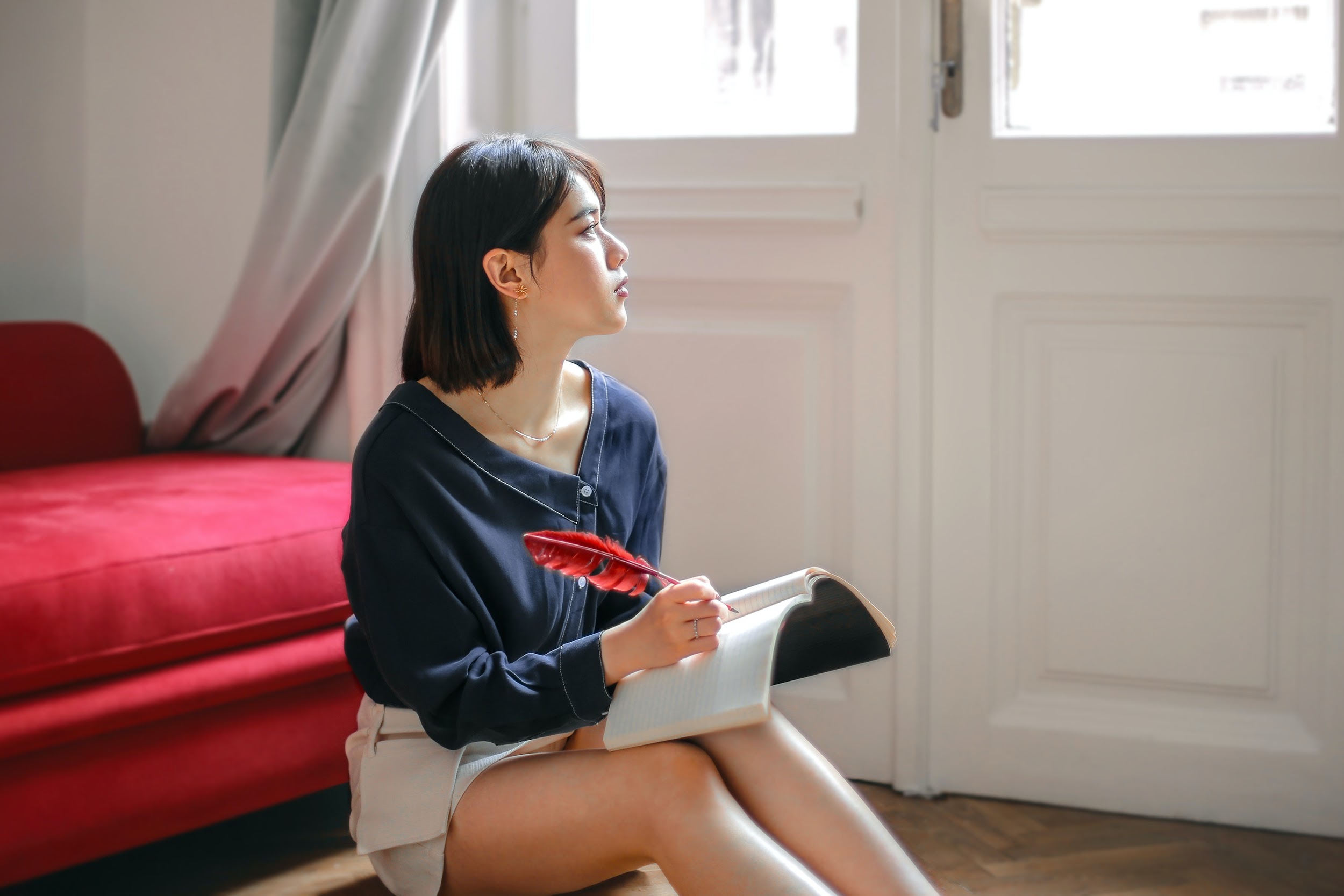 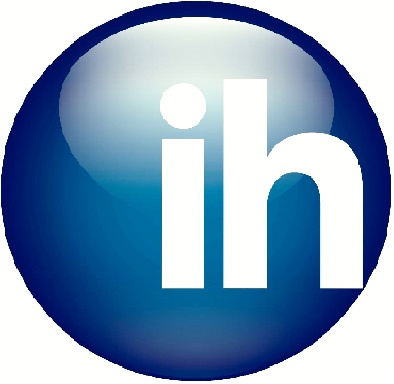 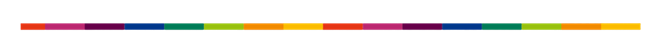 Next Class: Grocery Shopping